Roma Império
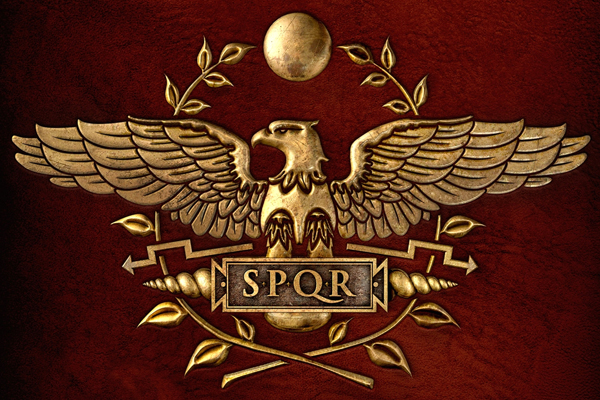 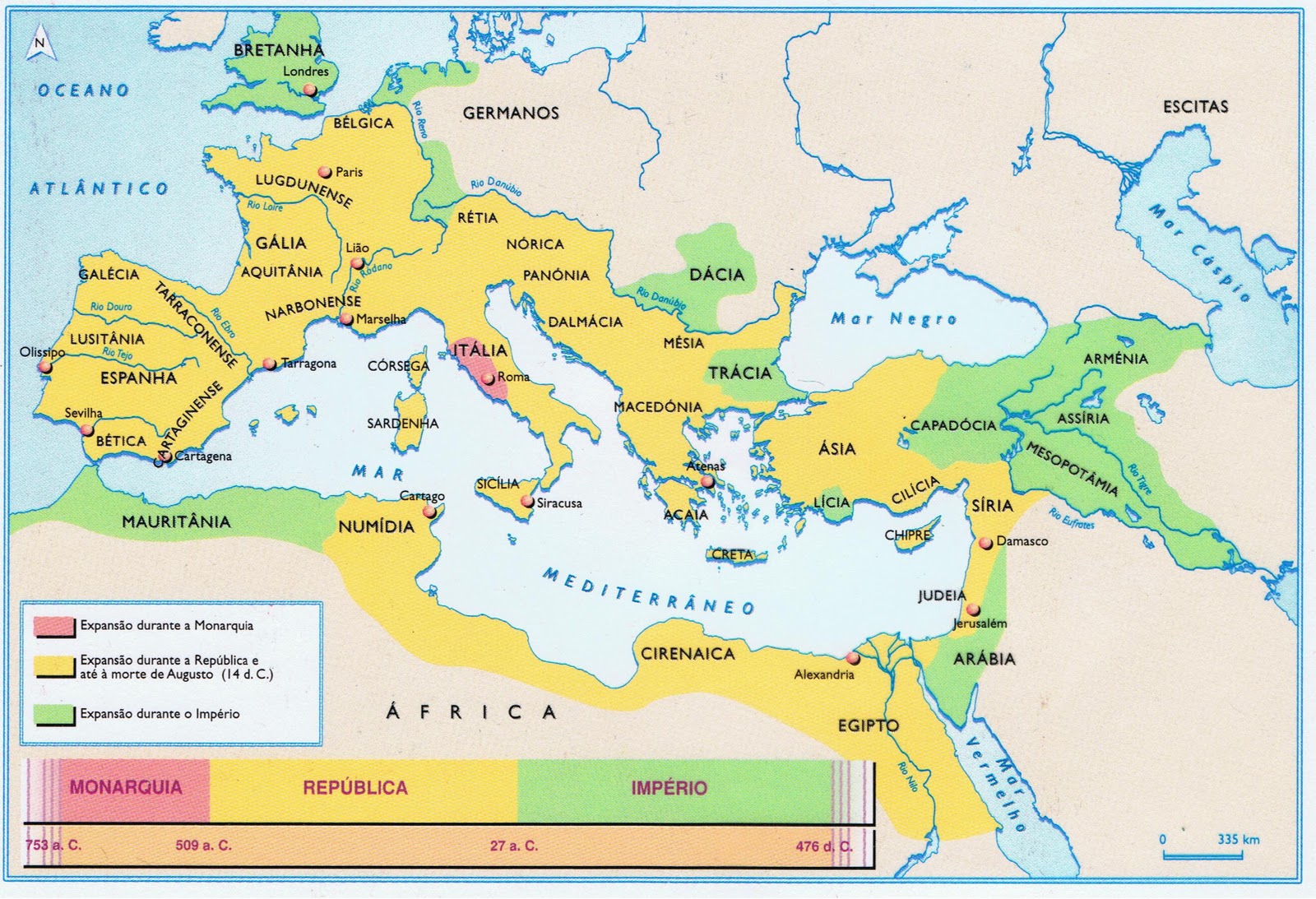 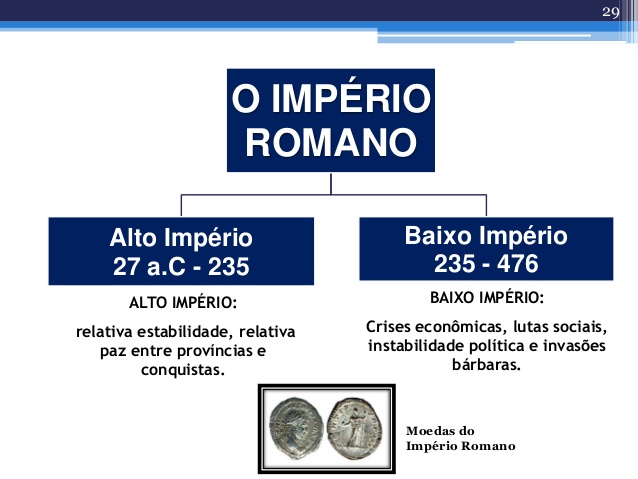 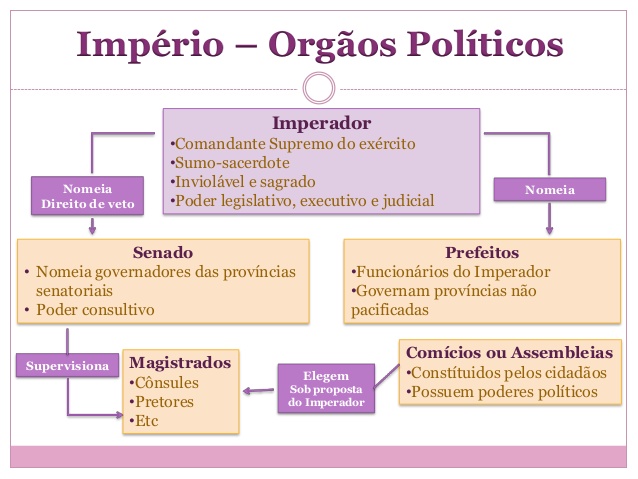 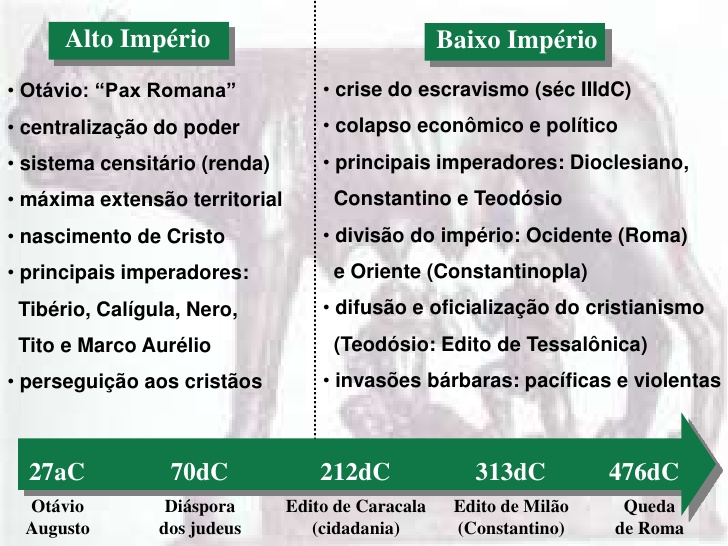 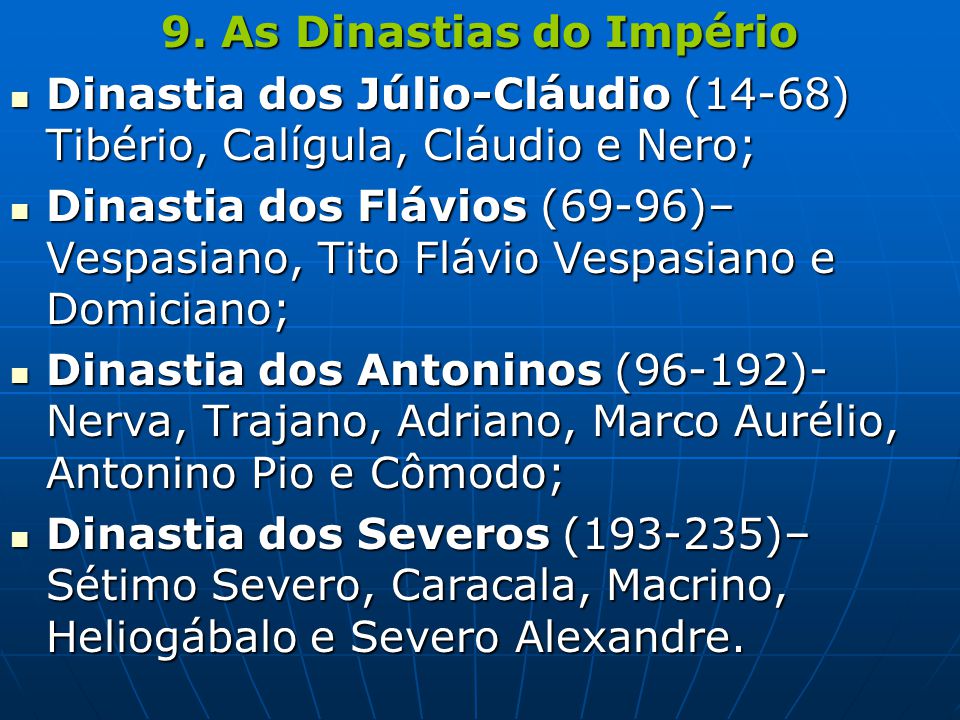 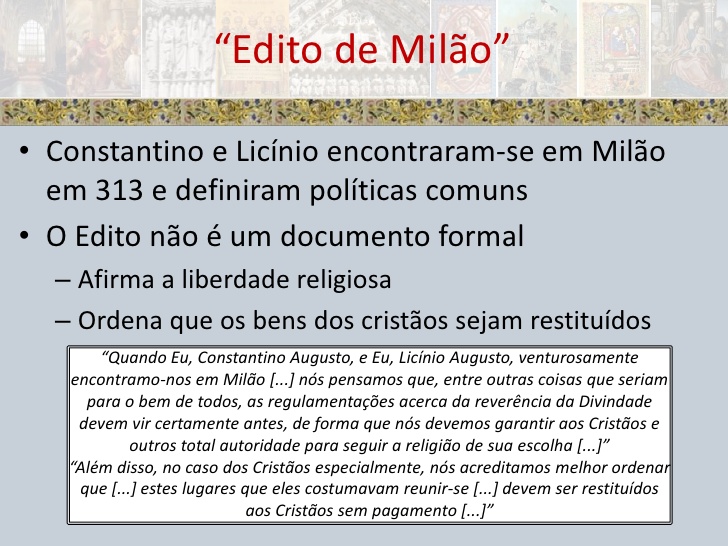 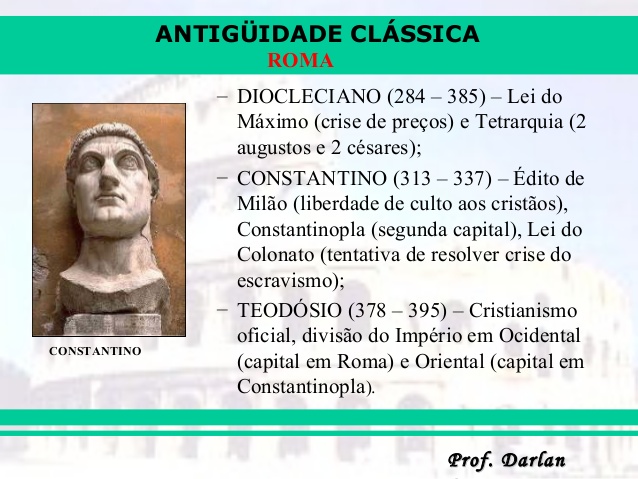 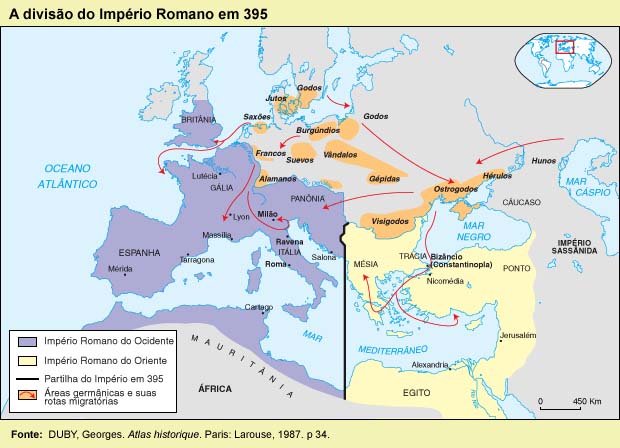 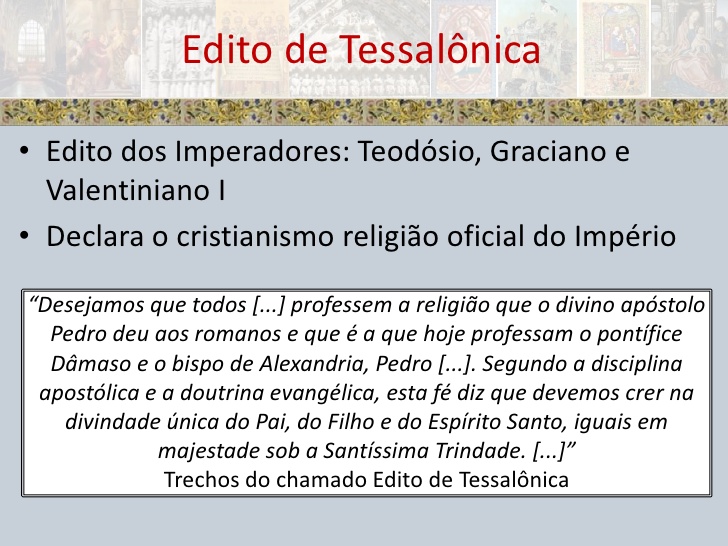 395 d.C.
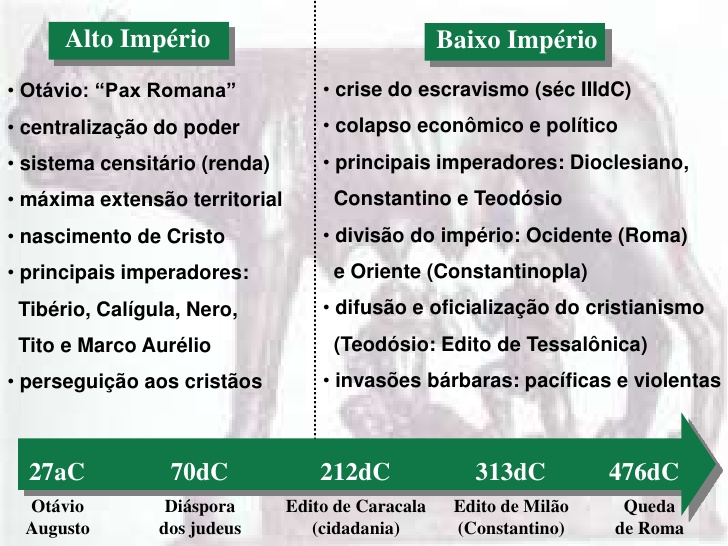